Human Rights: Justice, Reason, Intellect and Participation2Human rights. Principles, Justice, values
Zuzana Svobodová
Antiphon the Sophist (480-411 BC)
A treatise known as On Truth – strong egalitarian and libertarian principles
law (νόμος),  nature (φύσις) – especially human nature. Nature requires spontaneity and freedom, in contrast to the restrictions (by institutions):
Nature requires liberty
„Most of the things which are legally just are [none the less] ... inimical to nature. By law it has been laid down for the eyes what they should see and what they should not see; for the ears what they should hear and they should not hear; for the tongue what it should speak, and what it should not speak; for the hands what they should do and what they should not do ... and for the mind what it should desire, and what it should not desire.“ (Antiphon, On Truth, Oxyrhynchus Papyri, xi, no. 1364, fragment 1)
Repression means pain, whereas it is nature (human nature) to avoid pain.
"Life is like a brief vigil, and the duration of life like a single day, as it were, in which having lifted our eyes to the light we give place to other who succeed us.“
 tragic law of existence, Antiphon: the voice of humanity wishes to shake off everything that can do violence to the individuality of the person.
In his battle for the natural liberty and equality of all men, Antiphon anticipates the natural rights doctrine of Locke, and the Declaration of Independence.
Marcus Tullius Cicero (106-43 BC)
De Re Publica [Of The Republic], Book III Section 22; as translated by Francis Barham:
„There is a true law, a right reason, conformable to nature, universal, unchangeable, eternal, whose commands urge us to duty, and whose prohibitions restrain us from evil. Whether it enjoins or forbids, the good respect its injunctions, and the wicked treat them with indifference. This law cannot be contradicted by any other law, and is not liable either to derogation or abrogation. Neither the senate nor the people can give us any dispensation for not obeying this universal law of justice. It needs no other expositor and interpreter than our own conscience. It is not one thing at Rome and another at Athens; one thing today and another tomorrow; but in all times and nations this universal law must for ever reign, eternal and imperishable. It is the sovereign master and emperor of all beings. God himself is its author,—its promulgator,—its enforcer. He who obeys it not, flies from himself, and does violence to the very nature of man.“
Bible, Old Testament
Gen 1,26: „ Then God said, Let Us make man in Our image, according to Our likeness; let them have dominion over the fish of the sea, over the flying creatures of the heavens, and over the beasts, over all the earth and over every creeping thing that moves on the earth.“ - The Principle: Dignity
Bible, Old Testament
Gen 2,7: „ And the LORD God formed man of the dust of the ground, and breathed into his nostrils the breath of life; and man became a living soul.“ - The Principle: Dignity
Gen 9,5-6: „ and surely your blood of your lives will I require; at the hand of every beast will I require it, and at the hand of man; at the hand of every man's brother will I require the life of man. Whoever sheds man's blood, by man shall his blood be shed: for in the image of God made he man.“; - The Principles: Dignity, justice
Bible, Old Testament
Mi 6,8: „He has told you, O man, what is good; and what does the Lord require of you but to do justice, and to love kindness, and to walk humbly with your God? “ - The Principle: Justice
What is good?
What is justice?
symbolic items such as a sword, scales, and a blindfold
What is justice?
One of the cardinal virtues: prudence, justice, fortitude, temperance
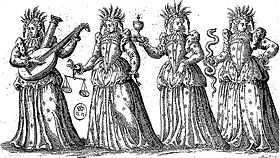 What is justice?
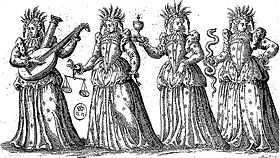 Equality?
Equality before the law: legal egalitarianism. (→blindness)
(inequality in reality: age, social status, roles in organizations – school, army…)
Fairness?
Distributive justice studies what is to be distributed, between whom they are to be distributed, and what is the proper distribution (how).
Retributive justice: wrongdoing should be punished to ensure justice.
Restorative justice (sometimes called "reparative justice"): is an approach to justice that focuses on the needs of victims and offenders (restoration, reparation)
Procedural justice (procedural fairness).
Bible, New Testament
Matthew 5-7;
L 6,36-38: „ Be you therefore merciful, as your Father also is merciful. Judge not, and you shall not be judged: condemn not, and you shall not be condemned: forgive, and you shall be forgiven: Give, and it shall be given unto you“;
J 17,15 „ …you should keep them from the evil“;
Ap 5,29: „ Then Peter and the other apostles answered and said, We ought to obey God rather than men.“
Bible, New Testament
1C 10,23n: „ All things are lawful for me, but all things are not expedient: all things are lawful for me, but all things edify not.“;
Ga 5,1.13n: „Stand fast therefore in the liberty with which Christ has made us free, and be not entangled again with the yoke of bondage. … or, brethren, you have been called unto liberty; only use not liberty for an occasion to the flesh, but by love serve one another. For all the law is fulfilled in one word, even in this; You shall love your neighbor as yourself.“;
Bible, New Testament
Co 3,11.15: „ Where there is neither Greek nor Jew, circumcision nor uncircumcision, Barbarian, Scythian, bond nor free: but Christ is all, and in all. … and let the peace of God rule in your hearts, to which also you are called in one body; and be thankful.“;
R 13,1-7: „Whosoever therefore resists the power, resists the ordinance of God: and they that resist shall receive to themselves judgment. For rulers are not a terror to good works, but to the evil. Will you then not be afraid of the power? do that which is good, and you shall have praise of the same: For he is the minister of God to you for good.“
Bible, New Testament
The Principles:
Love, liberty, justice, dignity, … ?
Origins of Human Rights
personality – subject (x object, thing): „The prohibition against taking human life expresses in the most acute form the prohibition of treating a man as if he were a thing.“ (R. Guardini, 1974)
the look of God´s mercy – look of love: essential message for man´s life and for his future:  the dignity of man and the duties respecting life
Letter to Diognetus: „/Christians/ obey the laws that have been laid down, but with their manner of life they rise above the laws. … God has assigned them such a high position, and they are not allowed to abandon it.“
[Speaker Notes: Guardini, Romano. I diritti del nascituro. Studi cattolici, May/June, 1974.]
Human rights as norms
As a moral doctrine, human rights have to be demonstrated to be valid as norms and not facts.

„I learnt from my illiterate but wise mother that all rights to be deserved and preserved came from duty well done. Thus the very right to live accrues to us only when we do the duty of citizenship of the world. From this one fundamental statement, perhaps it is easy enough to define the duties of Man and Woman and correlate every right to some corresponding duty to be first performed. Every other right can be shown to be a usurpation hardly worth fighting for.“
Mahatma Gandhi, 25th May 1947
Human rights ?
Rights of the human person as such.
The right to personal liberty or the right to conduct one´s own life as master of oneself and of one´s acts, responsible for them.
The right to the pursuit of the perfection of rational and moral human life.
The right of every human being to be treated as a person, not as a thing.
…
Rights of the civic person.
Rights of the social person, and more particularly of the working person.
Is there a hierarchy of types of (HR-)goods?
pyramid of goods
Is there a hierarchy of types of (HR-)goods?
pyramid of goods
Is there a hierarchy of types of (HR-)goods?
A model of the structure of HR
Human needs by Abraham Maslow (1908-1970)
Metamotivation: the ability to be motivated by a calling, mission or life purpose. B-(being) creativity; motivated by a higher stage of growth. D-(deficiency) creativity - results from an individual's need to fill a gap that is left by an unsatisfied primary need or the need for assurance and acceptance
self-actualization:
achieving the fullest use of one's talents and interests—the need "to become everything that one is capable of becoming."
1st-4th: D-level:
deficit needs. when we get them, then we feel content. These needs alone are not motivating.
Maslow: Motivation and Personality (1970), p. 51:
We have spoken so far as if this hierarchy were a fixed order, but actually it is not nearly so rigid as we may have implied. It is true that most of the people with whom we have worked have seemed to have these basic needs in about the order that has been indicated. However, there have been a number of exceptions.
after Maslow (Lévinas, …)
Maslow and his being values
Truth: honesty; reality; simplicity; richness; oughtness; beauty; pure, clean and unadulterated; completeness; essentiality
Goodness: rightness; desirability; oughtness; justice; benevolence; honesty
Beauty: rightness; form; aliveness; simplicity; richness; wholeness; perfection; completion; uniqueness; honesty
Wholeness: unity; integration; tendency to one-ness; interconnectedness; simplicity; organization; structure; dichotomy-transcendence; order
Aliveness: process; non-deadness; spontaneity; self-regulation; full-functioning
Uniqueness: idiosyncrasy; individuality; non-comparability; novelty
Perfection: necessity; just-right-ness; just-so-ness; inevitability; suitability; justice; completeness; "oughtness"
Completion: ending; finality; justice; "it's finished"; fulfillment; finis and telos; destiny; fate
Justice: fairness; orderliness; lawfulness; "oughtness"
Simplicity: honesty; essentiality; abstract, essential, skeletal structure
Richness: differentiation, complexity; intricacy
Effortlessness: ease; lack of strain, striving or difficulty; grace; perfect, beautiful functioning
Playfulness: fun; joy; amusement; gaiety; humor; exuberance; effortlessness
Self-sufficiency: autonomy; independence; not-needing-other-than-itself-in-order-to-be-itself; self-determining; environment-transcendence; separateness; living by its own laws
Why?the reason of these models
to guide (our discussion, the assessment, the intervations …)

However, we can/should ask all the time:
Why?
What are the core values?
What does it mean „good“, „well“, „beauty“, „nice“, „truth“, „truly“?
John Finnis and his 7 basic forms of human good
(1) life and its capacity for development;
(2) the acquisition of knowledge, as an end in itself;
(3) play, as the capacity for recreation;
(4) aesthetic expression;
(5) sociability and friendship;
(6) practical reasonableness, the capacity for intelligent and reasonable thought processes;
(7) religion, or the capacity for spiritual experience.